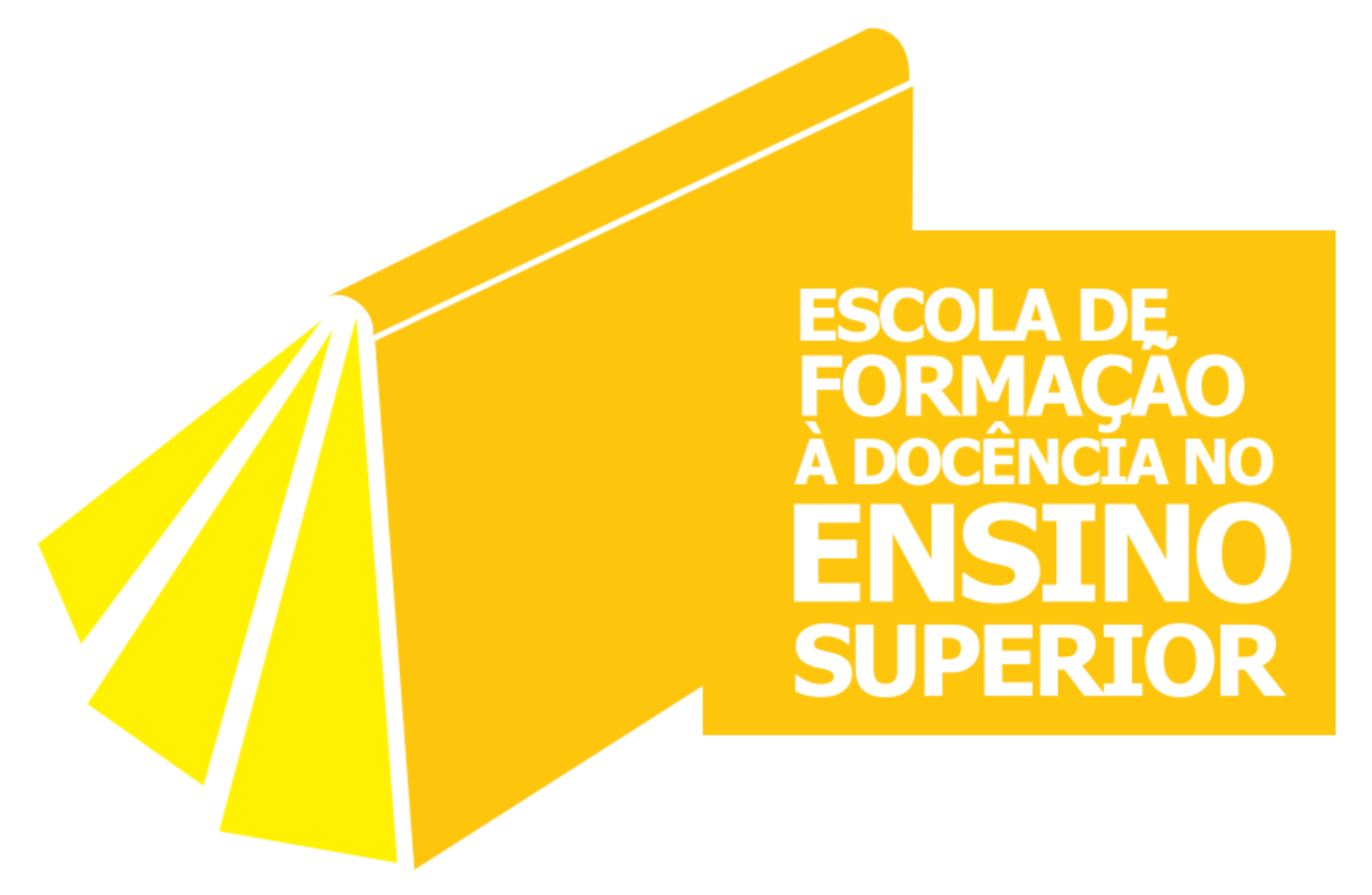 Universidade Federal do AcrePró-Reitoria de GraduaçãoEscola de Formação à Docência no Ensino Superior
Planejamento: princípios da gestão universitária
Fufac
estender ao interior do Estado sua atuação para promover a difusão das conquistas e benefícios resultantes da produção do conhecimento
possibilitar os fundamentos para a formação de profissionais nas diferentes áreas de conhecimento, propiciando-lhes elementos para a formação de uma capacidade crítica e condições para contribuir com o desenvolvimento socioeconômico e cultural;
Ufac
socializar e difundir conhecimentos
Finalidades
articular-se, de forma efetiva, com o sistema de ensino básico, objetivando,  continuamente e de maneira recíproca, a qualidade do ensino
estimular o espírito científico e o pensamento reflexivo, motivando o trabalho de pesquisa e investigação do saber, desenvolvendo o entendimento do homem e do meio em que vive;
realizar pesquisas e estimular atividades voltadas ao conhecimento científico e cultural da realidade, dentro da universalidade do saber, respeitando as especificidades socioculturais dos povos;
Princípios da organização administrativa
Autonomia;
Gestão democrática;
Compromisso com a produção, a sistematização e a difusão de conhecimentos;
diversidade e pluralismo de ações e ideias;
compromisso com a democratização da educação;
indissociabilidade entre ensino, pesquisa e extensão e multidimensionalidade do conhecimento e dos saberes;
universalidade do conhecimento e fomento à interdisciplinaridade e transdisciplinaridade;
compromisso com a democracia e com o desenvolvimento cultural, artístico, científico, tecnológico e  socioeconômico do país;
cooperação com instituições de produção de conhecimento;
compromisso com processos e procedimentos democráticos de eleição universitária;
compromisso com a preservação e conservação do meio ambiente e desenvolvimento autossustentável;
indissociabilidade de patrimônio e administração;
gratuidade em todas as atividades de ensino, pesquisa e extensão desenvolvidas nos cursos e programas regulares;
inalienabilidade de seu patrimônio;
avaliação e aprimoramento constante da qualidade de seus serviços;
defesa do direito de oportunidade, considerando-se as diferenças individuais.
Ufac - Instâncias Colegiados
Consu
Consad
Cepex
CEE
Assembleia de Centro
CC, CTC, CG e CE
Colegiado de Curso
Órgãos executivos
Reitoria
Propeg
Proex
Proaes
Proplan
Prad
Prodgep
Prograd
Coordenações de Curso
Órgãos Suplementares
Unidades Especiais
Centros
Órgãos Integradores
[Speaker Notes: Conselhos Curadores, Técnico-Científicos, Gestores e Escolar]
Pró-Reitoria de Graduação
Ensino de graduação;
Coordenar a política de ensino;
Analisar as propostas de resolução em matéria acadêmica de graduação;
Coordenar bolsas de ensino;
Coordenar programas de mobilidade estudantil e intercâmbio acadêmico;
Apoiar os Centros e Cursos;
Diálogo com os Centros e Cursos;
Acompanhar, analisar e avaliar as estratégias para estágio e práticas investigativas;
Pró-Reitoria de Graduação
Diretoria de Apoio ao Desenvolvimento do Ensino;

Diretoria de Apoio à Formação Acadêmica;

Diretoria de Apoio à Interiorização e Programas Especiais.
Ouvidoria e Serviço de Informação ao cidadão (SIC)
A Ouvidoria tem o papel de atuar como agente fortalecedor dos direitos dos cidadãos e de mudança na cultura e na gestão administrativa, ao acolher as demandas e identificar os problemas sistêmicos, indicando os caminhos para a correção das injustiças e propondo, à gestão administrativa, novos procedimentos para resolução desses problemas.

Ao SIC compete (Lei nº 12.527/11):
protocolar e gerenciar pedidos de informações encaminhados à Universidade Federal do Acre, seja de forma presencial, via e-mail, telefone ou pelo E-SIC, por meio do link do Sistema de Acesso à Informação; 
orientar os usuários quanto à tramitação de processos;
atender e orientar o público quanto ao acesso à informação.
Recursos Administrativos
Consu
CEE
Cepex
Consad
Assembleia de Centro
Colegiado de Curso
Prograd
Prad
Reitoria
Proaes
Proex
Prad
Propeg
Proplan
Regime didático
Ensino
Cursos de graduação;
Cursos sequenciais por campo de saber;
Cursos de pós-graduação stricto sensu e lato sensu;
Cursos de extensão.
Modalidades
Presencial;
À distância;
Semipresencial
Cursos de Graduação
Modalidades de graduação
Bacharelado;
Licenciatura
Superior em Tecnologia
Cursos de GraduaçãoFuncionamento
Matutino (7h30 às 12h50);
Vespertino (13h30 às 18h50);
Integral;
Noturno (19h às 22h30).
Cursos de GraduaçãoNúcleo Docente Estruturante
Natureza consultiva
Atuar no processo de concepção, consolidação e contínua atualização do projeto pedagógico do curso;
Contribuem para consolidação do perfil profissional do egresso do curso; 
Zelam pela integração curricular interdisciplinar entre as diferentes atividades de ensino constantes no currículo;
Indicar formas de incentivo ao desenvolvimento de linhas de pesquisa e extensão, oriundas de necessidades da graduação, de exigências do mercado de trabalho e afinadas com as políticas públicas relativas à área de conhecimento do curso;
Zelam pelo cumprimento das Diretrizes Curriculares Nacionais para os cursos de graduação.
Cursos de GraduaçãoNúcleos Docentes Estruturantes Composição
Mandato de 3 (três) anos
Membros eleitos pelo Colegiado do Curso
Número de 5 (membros) dentre o corpo docente atuante no curso;
60% (sessenta por cento)  com titulação acadêmica stricto sensu;
20% (vinte por cento) dos membros em regime integral;
Cursos de GraduaçãoAdmissão
Processo seletivo: Enem/Sisu: 41 (quarenta e um) cursos
Processo seletivo específico: Música e Psicologia
2140 (duas mil cento e quarenta vagas) em 2015
Matrículas
Matrícula institucional (Nurca)
Matrícula curricular (Coordenações de Curso)
Cursos de GraduaçãoAdmissão
Processo seletivo: Enem/Sisu: 41 (quarenta e um) cursos
Processo seletivo específico: Música e Psicologia
2140 (duas mil cento e quarenta vagas) em 2015
Matrículas
Matrícula institucional (Nurca)
Matrícula curricular (Coordenações de Curso)
Cursos de Graduação
Alunos regulares;
Alunos avulsos;
Alunos especiais;
Alunos visitantes.
Corpo discente
Corpo DiscenteRegime Disciplinar
Advertência verbal
Coordenador do Curso
Repreensão
Suspensão
Reitor
Desligamento
Corpo DiscenteRegime Disciplinar
Advertência verbal
improbidade na execução dos trabalhos escolares e nas atividades acadêmicas
Repreensão
inutilização ou retirada de avisos, editais e outros documentos afixados pela
administração, em quaisquer dependências da universidade;
dano ao patrimônio científico, cultural e material da universidade;
retirada, sem prévia permissão da autoridade competente, de objeto ou documento de quaisquer dependências da universidade
perturbação que impossibilite o andamento normal das atividades universitárias
Corpo DiscenteRegime Disciplinar
Suspensão
Reincidência em casos de repreensão
Pena: 3 a 30 dias
agressão física ou moral a outro discente ou a servidor, em quaisquer dependências da Universidade
Pena: 30 a 90 dias
Corpo DiscenteRegime Disciplinar
Desligamento
Reincidência em casos de suspensão.
atos sujeitos à ação penal praticados no recinto da universidade, de que resulte sentença condenatória, transitada em julgado.
Corpo Docente
Corpo Docente
Carreira do Magistério Federal
Tempo Parcial: 20 horas
Tempo Integral: 40 horas
Dedicação Exclusiva
Professores Visitantes: Dedicação Exclusiva
Professores Visitantes Estrangeiros: Dedicação Exclusiva
Professores Substitutos: 20 ou 40 horas